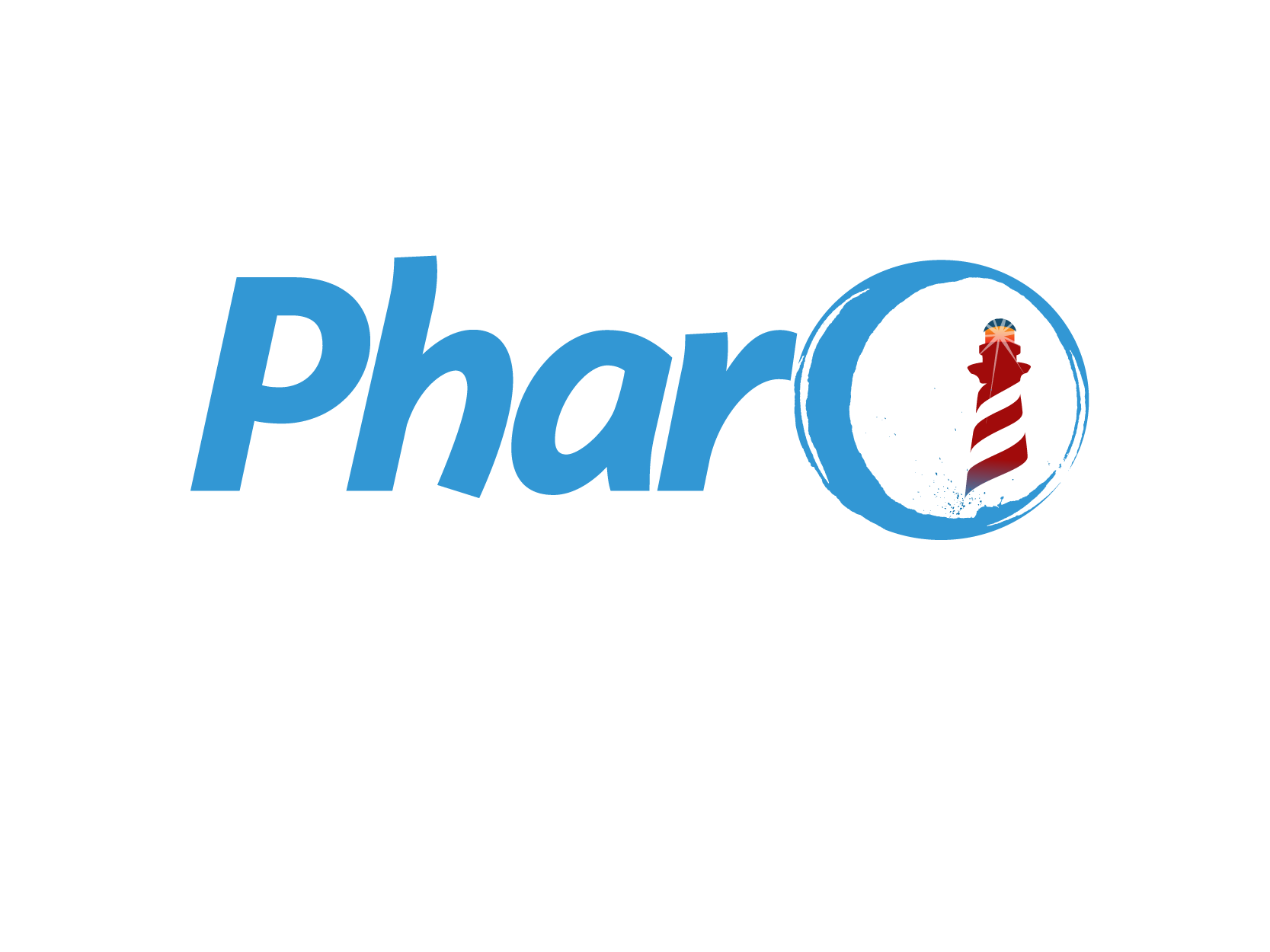 Learning by contributing to Open-Source Software
stephane.ducasse@inria.fr
https://github.com/pharo-project/pharo
z. zidane
Practiced football?
z. zidane
Practiced football? Yes
z. zidane
r. federer
Practiced tennis?
r. federer
Practiced tennis? Yes
r. federer
k. buniatishvili
Practiced Piano?
k. buniatishvili
Practiced Piano? Yes
k. buniatishvili
Did you see the pattern?
How to practice software skills?
How to practice software skills?
Program (but how to get feedback) code reviews are precious but difficult to get
Code katas (always fun)
Participate to sprints - Pair program
Participate to open-source
But I’m a noob
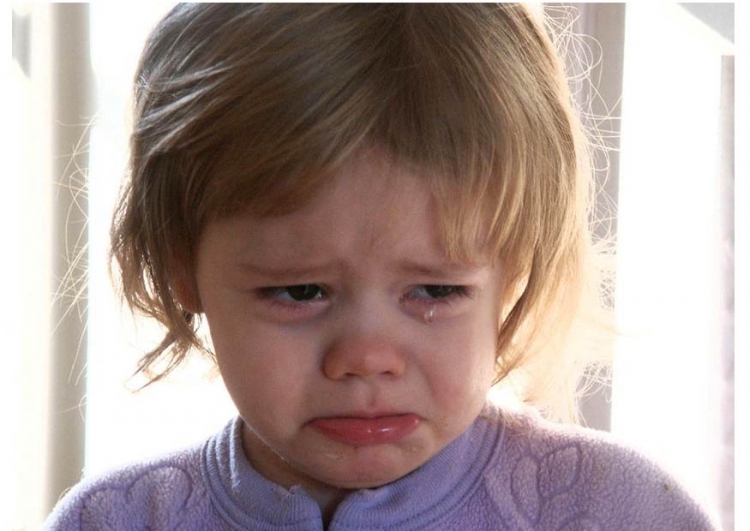 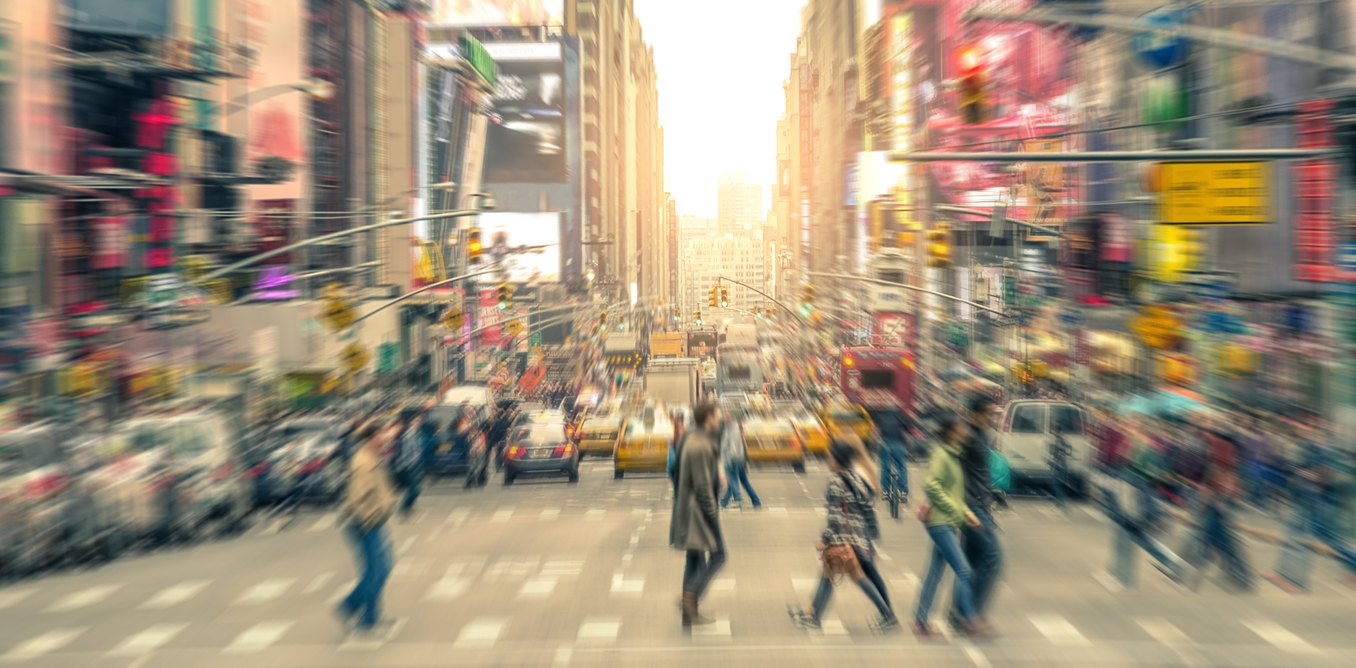 And the world is complex
Wait wait wait…
We are all noobs!
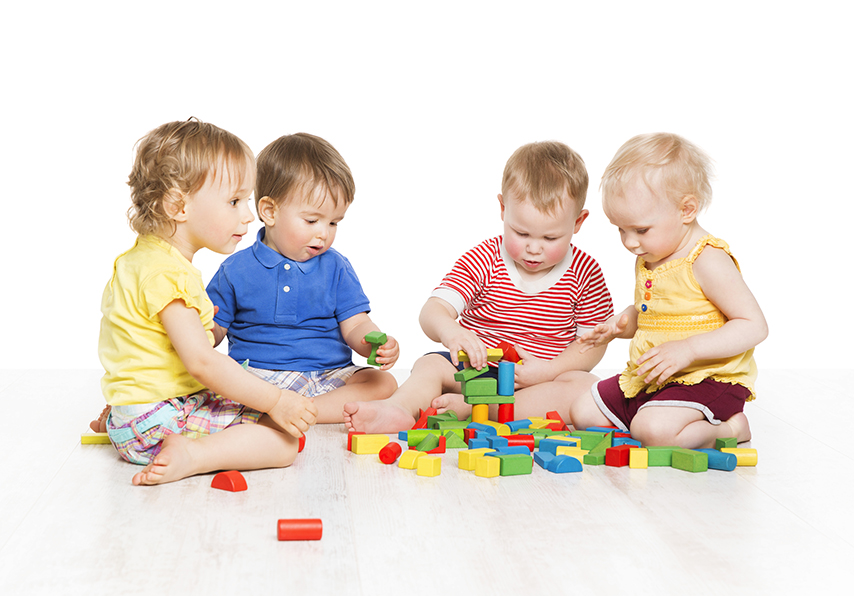 The solution is just some clicks away…
Take any opportunity to read code
Take any opportunity to contribute
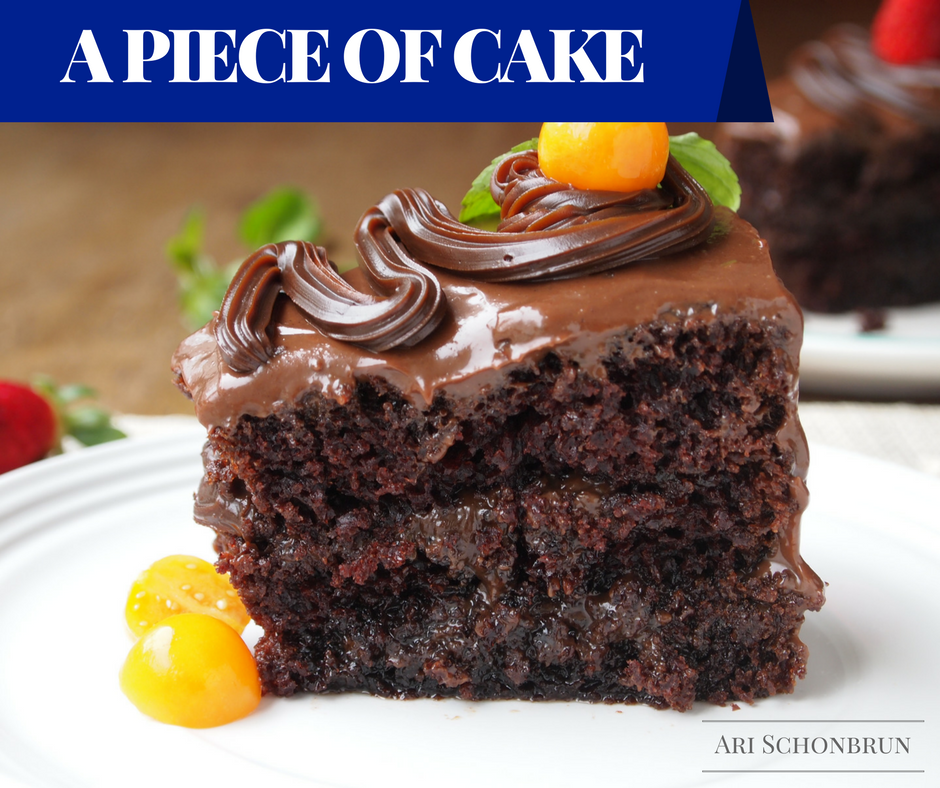 Contributing is easy & simple
Possible contributions
Read/answer newbie questions
Participate to the wiki
Review bug entry description
Review bug fixes
Write tests for bug entries
Improve test coverage
Improve comments
Newbie Questions
I learned a lot answering them :)
When I did not know I looked for the answers
Try and learn
Read discord
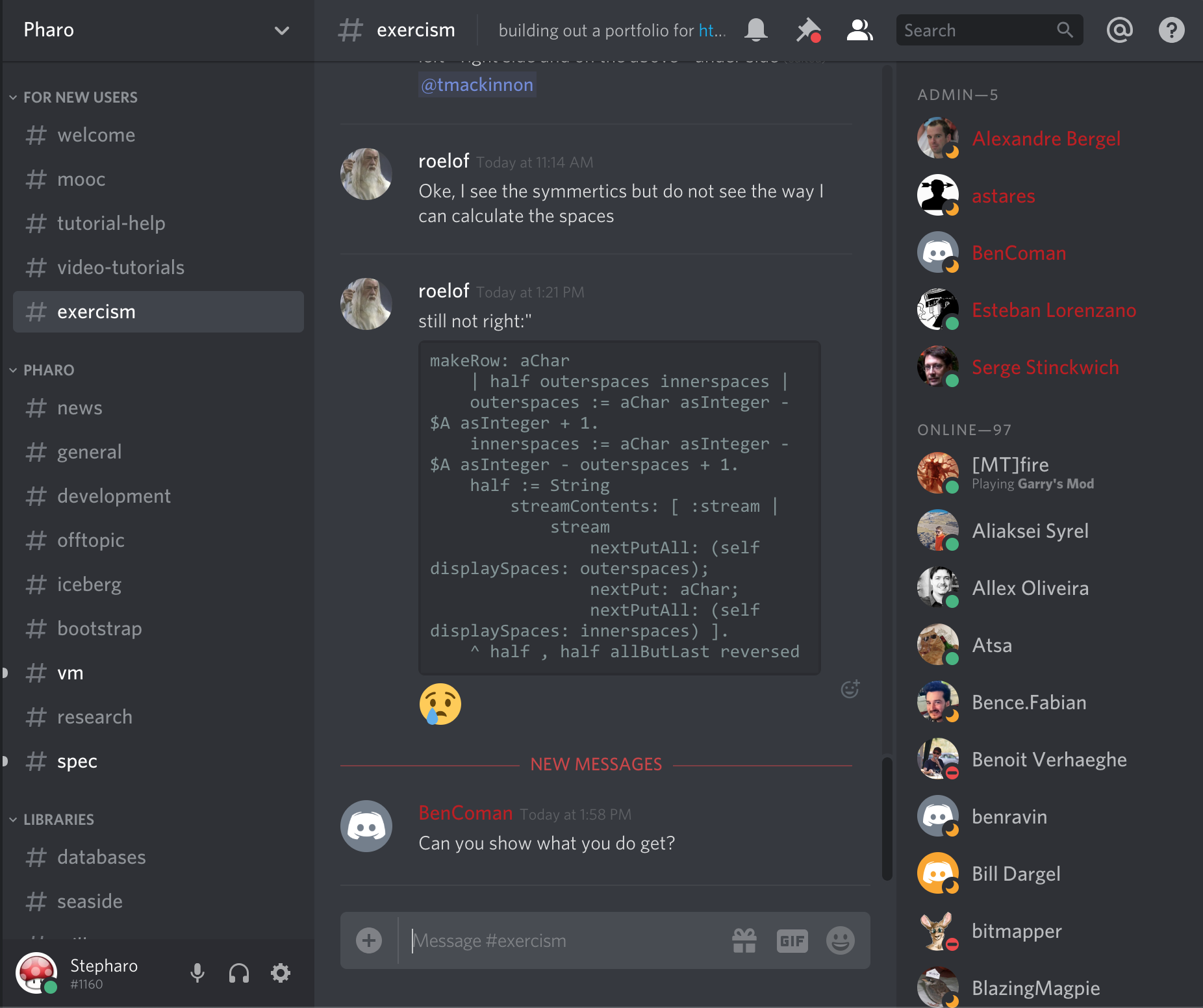 Answer questions
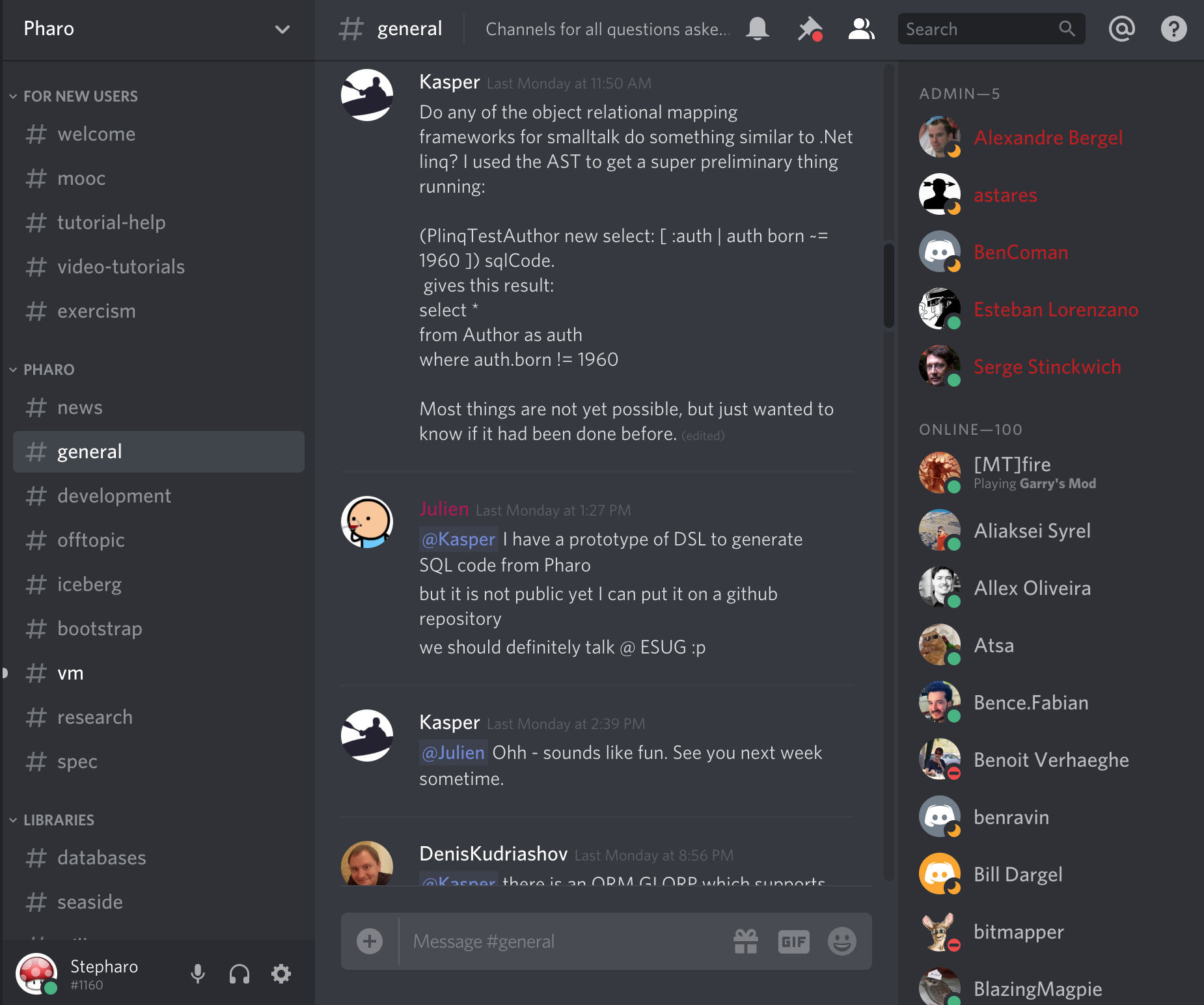 On discord 
Mailing-list
Take any opportunity to contribute
[ how did we meet with Marcus D.? ]
[ we reviewed squeak bug issues ]
Bug issue contribution
Can you understand it?
else ask for precision
Can you repeat the problem mentioned?
report it. This is a valuable information
Bug issue contribution
Write a test to show the problem?
If the contributor provides a test, is it sounds?
Join/read bug issue discussion
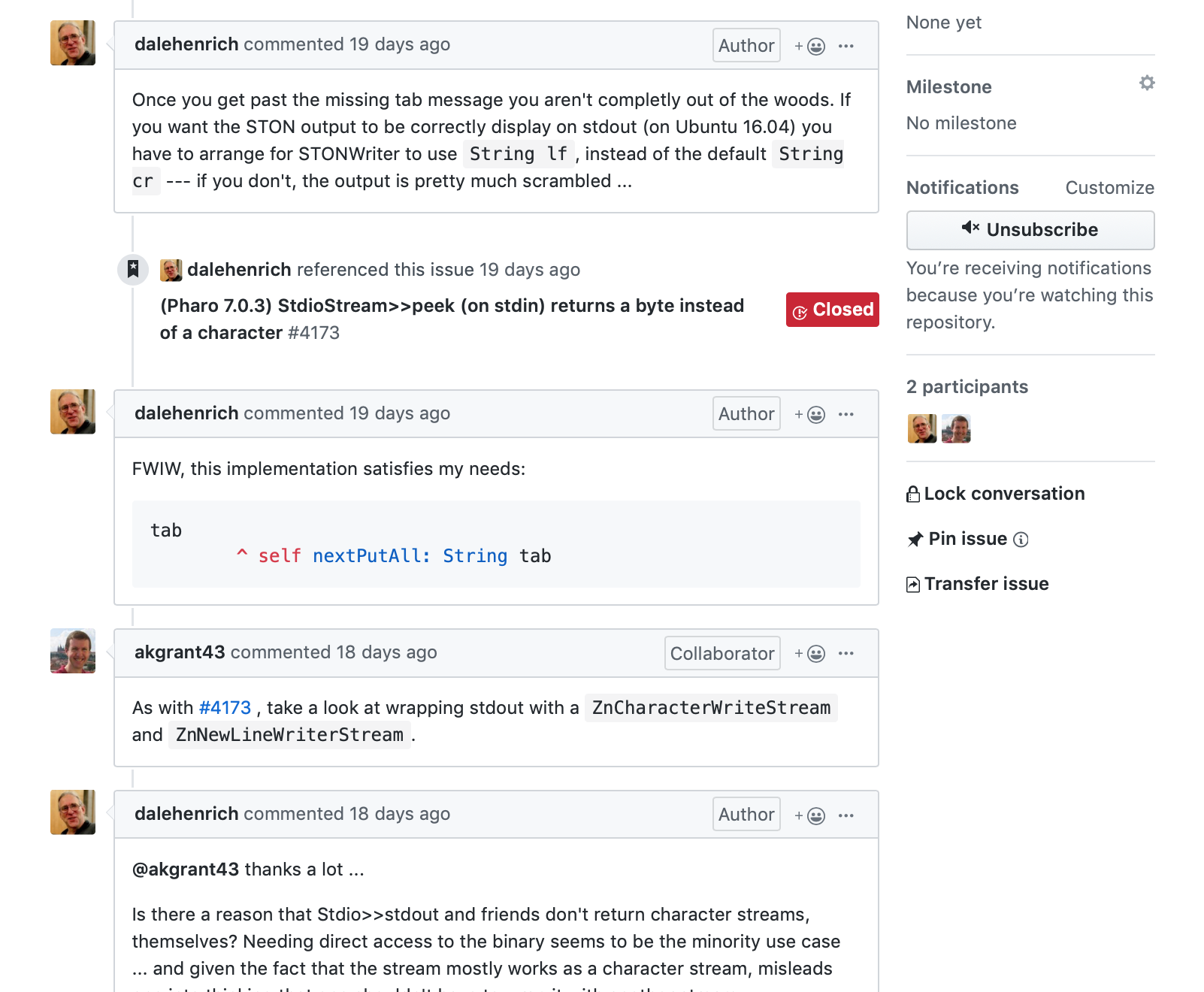 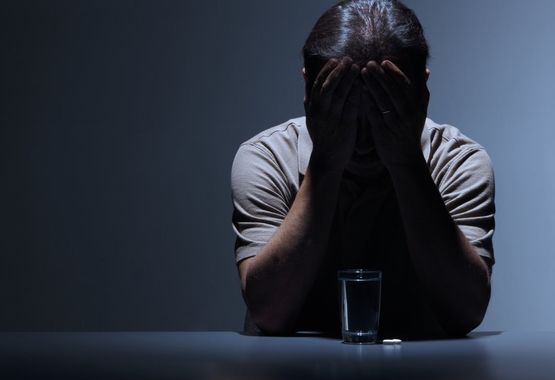 What if you do not know?
What if you do not understand?
Easy! Drop it and pick the next one
Read tests to learn
Tests are cool to learn
Tests can be improved, so you can improve them
Improve test coverage
It is often easier to write tests than the code :)
Grab an object and inspect it 
Turn this in a test
Add executable comments
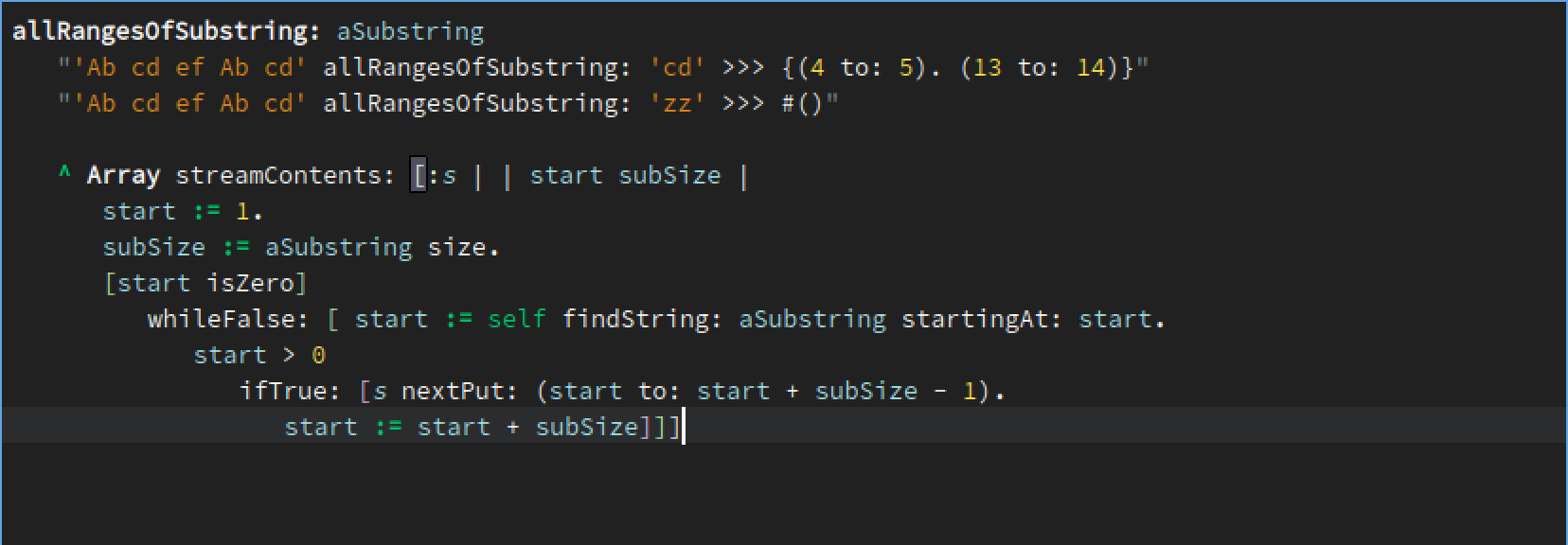 [ Free side effect ]
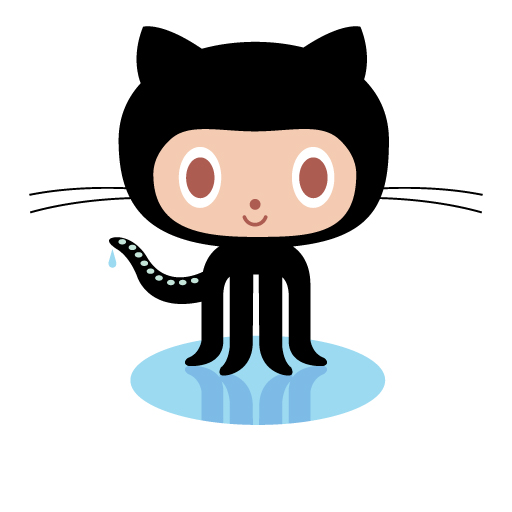 When you contribute to open-source you improve your visibility
[ Remember ]
Every thing you do today has an impact on your tomorrow!
[Personal note]
My objective is to read (and understand) all Pharo source code :)
So I take any opportunity to read code
I even read closed issues
Do not miss a great opportunity to grow your knowledge

Join and invent the future
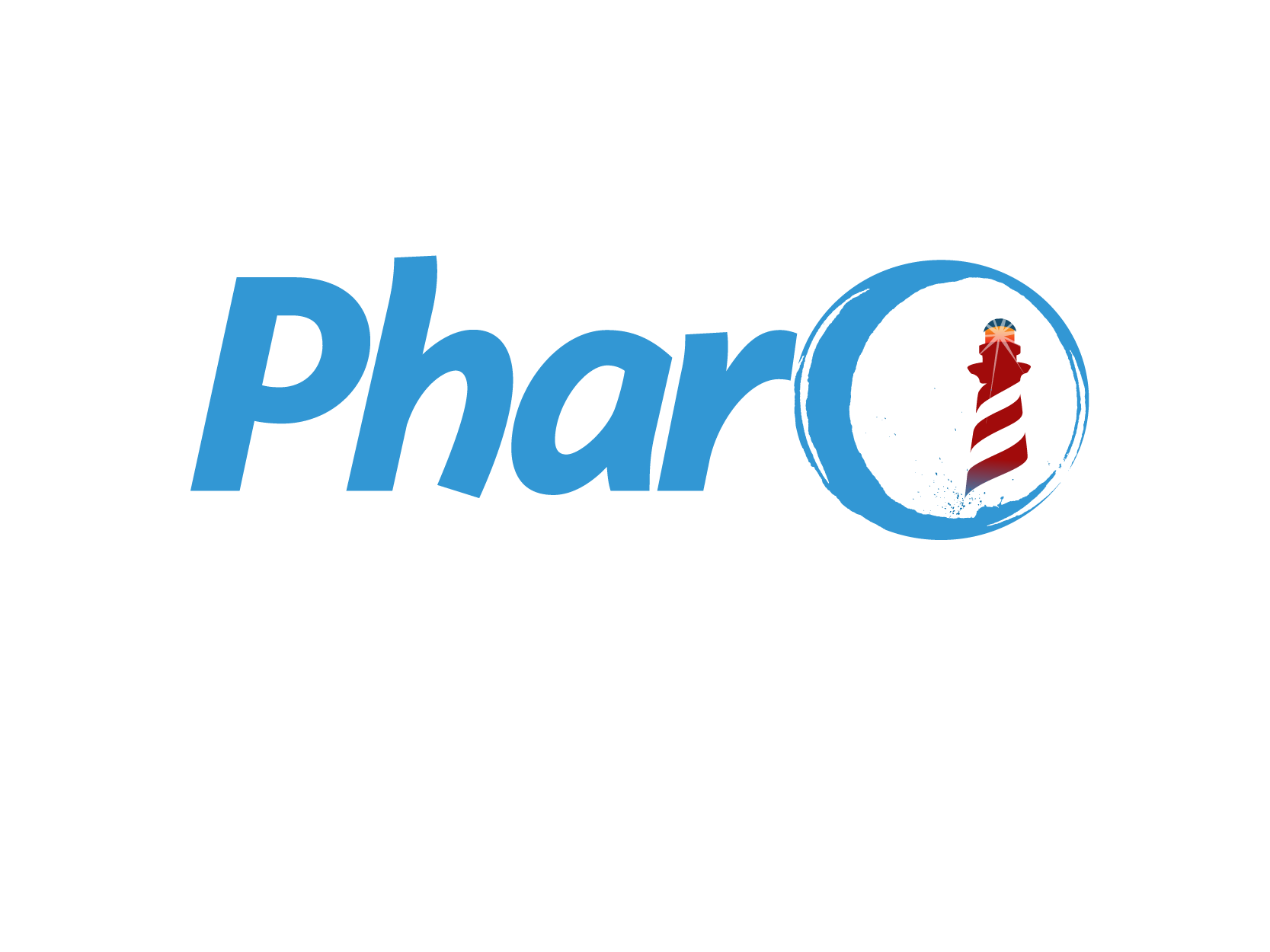